Options for Changes
In the Role of Vice Directors
In the Second Century

Chris Imlay, W3KD
ARRL General Counsel

25 March 2017
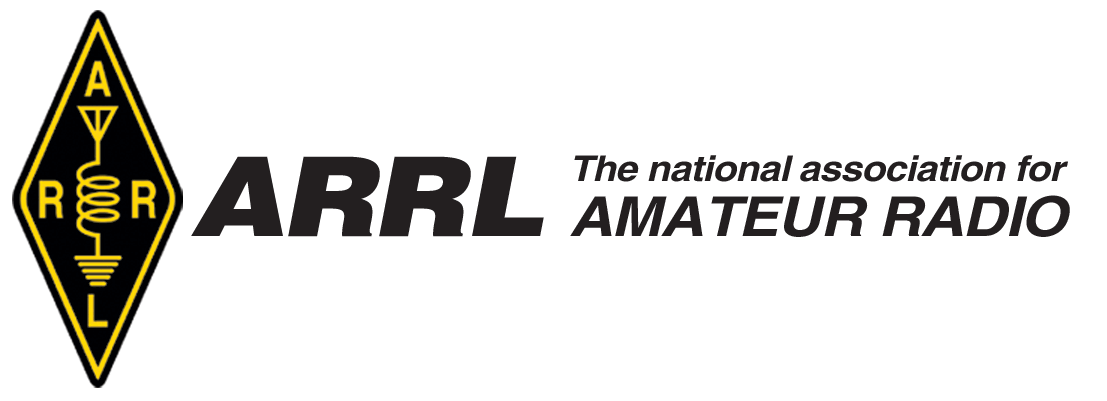 ARRL BOARD CONFIDENTIAL
The Day, Pitney Opinion Request
Day, Pitney lawyers David Swerdloff and Jennifer Pagnillo expressed serious concern in July of 2016 that our concept of Vice Directors and our means of using them in our corporate governance is not consistent with Connecticut statutes governing non-profit corporations. They urged us to consider changes to our governance structure re VDs.

Vice Directors, though elected ARRL officials, are not actually members of the Board.

Our web site description of Vice Directors is that “Each Director has a Vice Director to assist him or her. Vice Directors, also elected by ARRL members in each Division, fill in for Directors as needed.”
ARRL BOARD CONFIDENTIAL
Articles and Bylaws
Article 5 Describes only a power of succession for VDs:
“At the time of the election of each Director there shall also be elected a Vice Director who shall have power of succession to the office of Director as hereinafter prescribed…”

Article 4 and Bylaw 14 state the composition of the Board and exclude VDs very clearly:
“14.  The members of the Board of Directors shall be the President, the Vice-Presidents, the Treasurer, and one director from each of the several territorial divisions of the League.”

Article 7 provides for a Director Vacancy to be filled by the Vice Director of that Division for the Remainder of the Term, and that:
“…The Vice Director shall also serve as Director at any meeting of the Board of Directors which the Director is unable to attend, and during such period of service, the Vice Director shall be considered to have all of the duties, responsibilities, authority and obligations of a member of the Board of Directors.”
ARRL BOARD CONFIDENTIAL
ARRL Uses Vice Directors Expansively
Per Article 5, the principal purpose of Vice Directors is to create a means of succession for Directors, so that at all times, the members of a Division have a representative voice on the Board and no group of radio Amateurs goes unrepresented.

However, Vice Directors:
1. Attend Board meetings;
2. Sit at tables behind their respective Directors during in-person meetings;
3. Participate when called upon for information during (and in more recent years, even when not called upon, between) Board meetings;
4. They are privy to most, but not all confidential information that is available to the Board;
5. They are appointed typically to serve on Board standing and ad hoc committees where they have particular expertise (and in fact, Bylaw 37 provides for this: “Each Standing committee shall consist of five Directors, plus one Vice President or one Vice Director”);
6. When a Director is not present at a particular Board meeting or session, they take the seat of the Director, participate in the Board’s deliberations, and vote in the stead of the Director for part or all of a Board meeting.
ARRL BOARD CONFIDENTIAL
Standing Orders Allow VDs to Attend Both Board Meetings Annually
Articles and Bylaws are silent as to the attendance of Vice Directors generally at Board Meetings where the Director is able to attend.
Standing Order allows, but does not require VDs to be present at each of the two Board meetings per year.
January 2004, Board, to save money changed longstanding protocol and voted to reimburse expenses for Vice Director attendance at only one Board meeting per year.
The current standing order, adopted in January of 2005, authorizes the attendance of Vice Directors at Board Meetings. Expenses for attendance will be chargeable to the Board Meeting account.
ARRL BOARD CONFIDENTIAL
Questions for Day, Pitney
How can VDs be permitted to act in the stead of the Director and to vote during a temporary absences of a Director (even if the Director is unavailable for an entire Board meeting), since the Vice Directors are not members of the Board?
Does ARRL’s structure violate Connecticut statutes?
Should ARRL change Articles and Bylaws to preclude Vice Directors from voting under any circumstances other than in case of the permanent unavailability of the Director due to the death or resignation or removal of a Director from the Board?
Is it unfair of ARRL to subject VDs to signing conflicts statements; to hold them to fiduciary obligations and code of conduct obligations to the same extent  the Directors are, since Vice Directors are not members of the Board?
Can ARRL enforce its ethics, confidentiality, and code of conduct standards on Vice Directors since they are not members of the Board but act in a chamelionlike fashion as though they are members of the Board when certain circumstances occur (but not otherwise), and because they are given access to confidential Board information?
ARRL BOARD CONFIDENTIAL
The Day, Pitney Opinion
1. Connecticut statutes do not permit any concept of vice directors or alternate directors. 
2. A Director’s fiduciary duty cannot be delegated. 
3. There is no authority for anyone but the elected director to act on behalf of the Board.
4. No proxies or delegation of duties of directors.
5. Connecticut permits directors by unanimous vote to appoint alternate directors to serve on committees, but not to serve on the Board. Negative inference can be drawn. 
6. “There are serious questions as to the authority of a vice director to act in the absence of the elected director.” It draws into question issues of quorum or validity of motions.
7. Vice Directors are subject to the same fiduciary obligations as Directors and officers per Bylaw 45.
8. Actions of VDs are required to be indemnified if in good faith and reasonably believed to be in the best interests of the corporation, unless they are not considered “directors, officers, employees or agents” of ARRL.
9. If VDs are allowed to attend Board meetings and are privy to confidential information, and if held to the fiduciary obligation of Directors, then they must have access to the same information as Directors have.
10. Confidentiality agreements can be required of VDs. 
11. VDs cannot be treated as successors to Directors because Director vacancies do not occur at a “specific later date”: no specific date for termination of Board service by directors is known.
ARRL BOARD CONFIDENTIAL
Day, Pitney Options/Suggestions
Possible to retain VDs but remove their right to vote. As such, ARRL could forego their fiduciary duties now required under  ARRL Articles and Bylaws.
VDs could be recast as “observers” with right to speak but not vote. No fiduciary duties. Preferred candidates for succession.
ARRL could form Board of Advisors to receive information and attend Board meetings and be asked for opinions on behalf of the membership.
Increase responsibilities of SMs and eliminate VDs. 
As to succession, members could recommend Directors successors when Director elected, and Board could fill vacancies that occur during terms.
Vice Directors can serve on Board Committees unless the Committee acts on behalf of the Board in which case they cannot.
Day, Pitney recommends additions to Articles to indemnify Board members for innocent mistakes. Statutory requirement for indemnification.
ARRL BOARD CONFIDENTIAL
Recommendations for Governance Reform
Four general options for ARRL use of Vice Directors going forward in view of Day, Pitney opinion.

Option 1. Make Vice Directors Members of the Board and have effectively two directors per Division with a 30-person Board elected by the membership. Downside is cost and lack of Board agility. 

Option 2. Keep Vice Directors as Advisors to Directors and have them attend Board meetings as observers and advisors to Directors with no right to vote and no entitlement to succession; Fill vacant Director slots during a Director’s term by membership vote or, more practically and quickly by Board majority vote. Require confidentiality agreements of, and maintain fiduciary obligations of VDs due to entitlement to all confidential information available to Board members. Downside is maintaining fiduciary obligation of VDs with no ability on the part of VDs to affect or determine policy.
ARRL BOARD CONFIDENTIAL
Reform Recommendations (continued)
Option 3. Keep Vice Directors as Advisors to Directors relative to Division policy issues, without attendance at Board meetings, and with no vote or right of succession, but with the primary role of advising Board members of attitudes and concerns within the Division that affect policy, with the idea that Vice Directors would be more active in Division affairs than before with a larger, more influential field role. No fiduciary obligation as no confidential information possessed by VDs. No known downside.

Option 4. Discontinue Vice Directors and have only Directors and Officers after a fixed time in the future after the end of each current Vice Director’s current term of office. Downside is loss of talent and value of contributions of VDs and assistance of VDs within Divisions in maintaining engagement with members.
ARRL BOARD CONFIDENTIAL
Factors Affecting Ultimate Recommendation
Cost of conducting Board meetings and need to plan for increased frugality of governance and streamlining operations going forward.

Need to improve engagement with membership to prevent attrition.

Need to improve efficiency of Board governance and efficiency of decision-making.

Need to comply with Connecticut statutory requirements.

Need to apply volunteer resources in a way as to bring ARRL to the members and improve membership input to Directors for best representative decision-making.
ARRL BOARD CONFIDENTIAL
EC Board Recommendation?
July Board meeting

Requires redraft of Articles and Bylaws